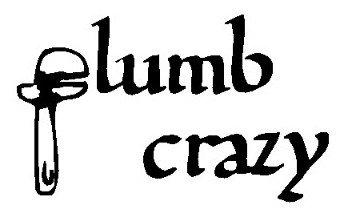 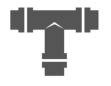 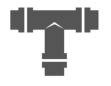 Pervasive Plumbing

Pipelines for Everyone
1
[Speaker Notes: NOTE: 
We are talking about implementations of “flow programming”. We are not talking about 
such things as CI/CD pipelines.]
about:rick
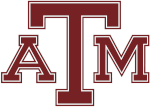 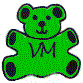 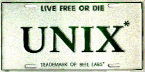 VM since 1982
Unix since 1985
Pipelines since 1992
Linux since 1993
Knighted “Sir Santa”
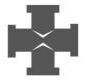 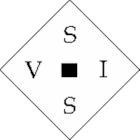 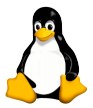 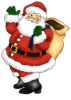 2
[Speaker Notes: I wondered where “Sir Santa” came from, and it was Chuck Morse who said “because of the gifts”. (CMS Gopher, Webshare) 

Like me, Tux also hails from Texas A&M. Larry Ewing, then an A&M comp sci student, created Tux in 1996.]
Some History of Programmatic Plumbing
1973, McIlroy and Thompson create Unix pipes 
1980, John Hartmann hears about Unix pipes and (ignoring remarks) produces CMS Pipelines 
1990, IBM makes Pipelines part of VM/CMS product 
1990s to 2000s, Rob van der Heij collaborates with Hartmann, contributes to various VM projects 
“Everyone” wants Pipes “everywhere” 
Early 2000s, Rick Troth has an idea ...
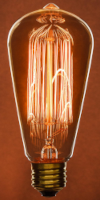 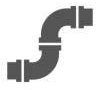 3
[Speaker Notes: Looking back over old files, I found this … 

Nov 30 2008 ductwork.txt 

 … but I was working on it before then.]
Unix Shell and Plumbing
Shell originally used files to go from stage to stage   
Vision of Douglas McIlroy: do it in memory   
Implemented by Ken Thompson “in one feverish night”   




Unix and VM have more in common than most think.
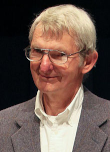 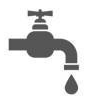 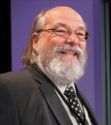 4
[Speaker Notes: McIlroy recognized that they could do better than holding the traffic in files. When Thompson coded-up the Unix pipe() function, the team went to tears and started feverishly writing filters. 

 … enthusiasm on the level of many VM events … 

“The next day saw an unforgettable orgy of one-liners as everybody joined in the excitement of plumbing.”

But … of course … with Unix and the shell it was all just unstructured byte streams. 

Doug and Ken turned on the tap for the first time.]
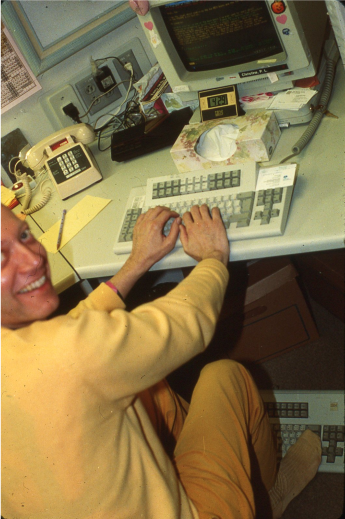 “it’s pronounced yone”

coding with both hands and bare feet
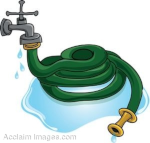 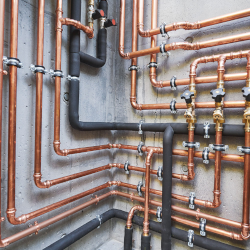 5
[Speaker Notes: John Hartmann, of IBM Denmark, the author of CMS Pipelines, has described its origin: 

“I passed through Peter Capek's office one day. We can't really remember when it was - probably sometime late '80 or early '81. He had a box of the Bell Systems Technical Journal issue on UNIX4 under his table. I saw him slip a copy to someone, so I said gimme! Having read it (and ignoring their remarks about structured data), I ran off shouting from the rooftops and then began coding with both hands and my bare feet."]
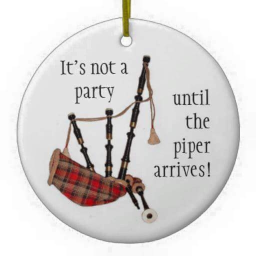 Sir Rob the Plumber
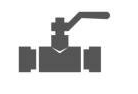 Long-time VMer and HLASM jockey   
Knows crypto methods (“SECURE” option)   
Master Plumber and teacher of Padawans   
Creator of the PTK Data Pump   
Now carries Hartmann’s mantle
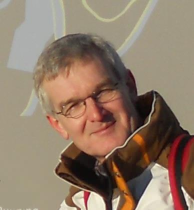 6
[Speaker Notes: I wrote a ‘wget’ and a ‘curl’ using TCPCLIENT. 
Asked Rob how to upgrade to do SSL/TLS. 
“Just add ‘SECURE’ to TCPCLIENT”. 
Wow!]
A Long-Held Dream
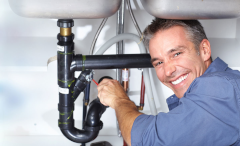 CMS Pipelines is like nothing else 
Those who’ve used it know   
We wish we had something like it on other platforms   
Multiple other-than-CMS attempts have succeeded to some extent, but always with constraints   
In this presentation, we discuss an attempt to have “Hartmann Pipes” on Unix and Unix-like systems using the operating system and no special requirements
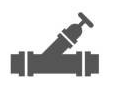 7
[Speaker Notes: Problem statement: 
We want something that works like CMS Pipelines in environments where we don’t have CMS Pipelines (or even, for that matter, have CMS). 

We want this without “dependency hell”. 

I chose this particular LibreOffice stock layout because the stripe along the left side of each slide looks sorta like DNA. CMS Pipelines has become part of our DNA In the VM community. 

Melinda Varian called Pipes “the most significant addition to CMS since REXX”. 

What about AT&T Streams? 
https://en.wikipedia.org/wiki/STREAMS]
Explaining it to Friends and Family
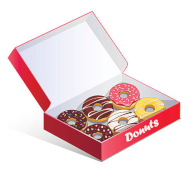 “I’m working on a project.”   
“What does it do?”
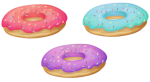 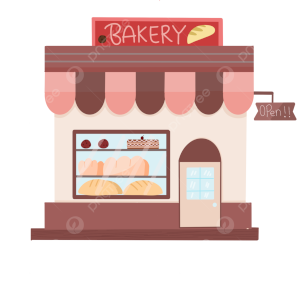 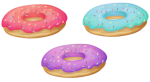 one-at-a-time versus “boxed”
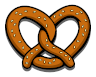 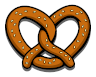 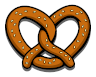 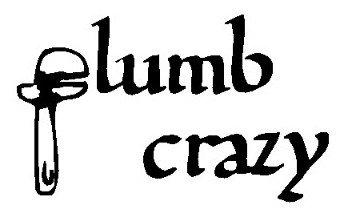 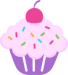 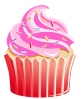 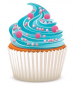 multiple streams
8
[Speaker Notes: The bakery makes donuts. In Unix style, the donuts come out one at a time. But customers typically want them boxed, quantized, in blocks of more than one. 

The bakery also makes pretzels. Those come out along a different stream. 

The bakery makes cupcakes too, and that’s a third stream.]
OS/2, WINPIPE, PC-Pipes
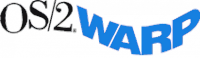 OS/2 Pipelines (OS2PIPE) by Mark VanTassel circa 1993, later Frans de Bruijn (both IBM) 
Also WINPIPE and AIXPIPE 
PCPIPES (or “PC-PIPES”) by James Johnson circa 2011
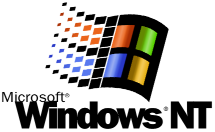 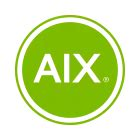 9
[Speaker Notes: OS/2 Pipelines (OS2PIPE) version 0.99 for OS/2 by Mark VanTassel circa 1993, later Frans de Bruijn (both IBM), possibly available from the OS2TOOLS repository. very specific to OS/2, meaning (evidently) not portable. But … 

Version 1.00.52 for Windows (WINPIPE) and AIX (AIXPIPE), IBM internal and rather old. 

Contributions from Ronald van der Laan (BUFFER, COLLATE, LOOKUP, SORT). 

"PCPIPES" or "PC-PIPES" by James Johnson circa 2011, more complete but much slower.]
Pipelines for NetRexx
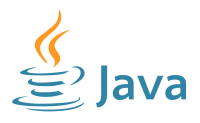 Mike Cowlishaw created Rexx, then he created Netrexx   
Ed Tomlinson created “NetRexx Java Pipes”, later René Jansen, Jeff Hennick, Marc Remes, and a cast of thousands. (Well, at least dozens.)    
Blessed by RexxLA … so is it Rexx or Java?
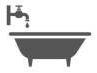 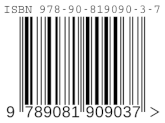 10
[Speaker Notes: NetRexx Java Pipes, call it “Pipelines for NetRexx”, has now reached a high level of development. The filename extension remains “.nrx”. 

Seriously, it’s a serious implementation. It’s just stuck in Java land. 

Some 200 included stages]
Craig Edwards Projects
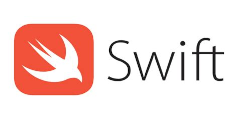 First attempt … 
https://github.com/edwardaux/Pipelines/
Written in Java, then …  
https://github.com/edwardaux/Pipes/
Written in Swift
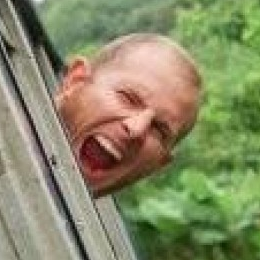 11
RXPIPE for z/OS
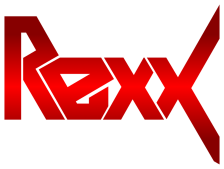 Written entirely in Rexx by Willy Jensen   
Heavy use of Rexx ‘Interpret’ statement   
Can call to/from other languages   
Response to IBM withdrawing TSO Pipelines
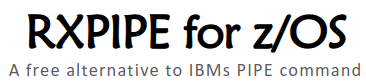 12
[Speaker Notes: As of this writing, 
I don’t know that IBM is withdrawing TSO Pipelines. 
I do know that they have (again) rejected the request to include TSO Pipelines with z/OS (MVS). 

MVS customers are not happy.]
Project Goals
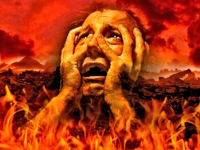 Native execution (no JVM required)   
No special runtime library (i.e., no .so)   
Use a common compiled language   
Use the host system kernel/nucleus   (stages dispatched alongside other programs)   
Use the most common POSIX interfaces   (broad portability)   
As much like CMS Pipelines as possible
avoiddependencyhell
13
[Speaker Notes: As much like CMS Pipelines as possible, keeping in mind that the underlying system is *not* VM/CMS. 

Consider Amdahl’s UTS: it was truly Unix and truly mainframe, no compromising either. So this project is truly multi-stream, record-oriented, flow-controlled and yet truly Unix/Linux/POSIX. 

And this is *not* a shell extension. 

AVOID DEPENDENCY HELL]
Project Design
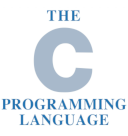 Written in C (but see Rexx, et al, below)   
Stages are individual “main” programs   
Stages are dispatched by the operating system   
Connections are carried over Unix file descriptors   

So far it sounds like shell pipes, but it’s not!
14
[Speaker Notes: Shell pipes are great, but they’re entirely un-structured. Bytes flow without boundaries or control from one program to the next. All plumbing is initiated as an ordinary command. 

POSIX Pipelines stages are not commands, so they are not found under $PATH search. There is a counterpart $PIPEPATH search which you can set. 

Why C? 
If we can write stages in C, then we can write stages in Rexx, Java, Python, Tcl, Go, …]
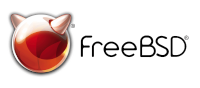 Project Design
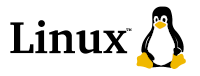 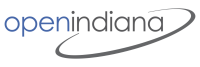 It’s not about C   It’s about portability, and C with POSIX offers that   
Allow stages to be written in any language   
It’s not about Unix or Linux   POSIX is a common standard … it’s ubiquitous   
Work with the OS, not around it   Don’t invent your own dispatcher
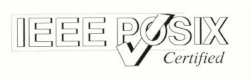 15
[Speaker Notes: The project builds and runs on Linux, of course, but also FreeBSD and “Solaris” (as OpenIndiana).]
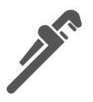 Project Design
Pipeline Parser (not part of any shell), call it “launcher”    
Optional shell driver (to enable the VAR stage, et al)   
Optional “stage” interfaces for Rexx, Java, Tcl, any   
Stage interconnect is not stdin, stdout, stderr   
Stage interconnect does not clobber stdin, stdout, etc
16
[Speaker Notes: Parsing needs yet to be separated from the launcher so that we can share that operation with ADDPIPE and CALLPIPE.]
POSIX Pipelines: how?
Use a pair of Thompson/McIlroy pipes (Unix pipes)   
Data flows downstream, just like Hartmann Pipes   fdf – forward file descriptor   
Control flows upstream   fdr – reverse file descriptor   
Record oriented flow   
A record can be ‘peeked’ without being consumed
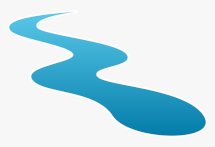 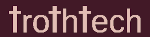 17
[Speaker Notes: This invention is on the Easy IP block chain. 

For clarity, “downstream” is the traditional direction of flow of data in any pipeline. That is, from the producer to the consumer. 

The addition in this implementation is an “upstream” control channel, allowing the consumer to hold-up the producer, to examine a record before consuming it, and related capability.]
Same Primitives for C as for CMS Rexx
/* sip on input */rc = xfl_peekto(pi,buffer,buflen);
 
/* send it downstream */rc = xfl_output(po,buffer,buflen);
 
/* consume input after output */rc = xfl_readto(pi,NULL,0);
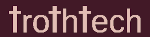 18
[Speaker Notes: peekto, output, and readto follow familiar operations used in Rexx-based stages. The order shown supports the classic “don’t delay the record”. 

Arguments are similar to Unix read() and write() primitives. The “pi” and “po” arguments are pointers to PIPECONN structs for input and output. 

This implementation is all about the stages. The launcher establishes connectors, sets-up the stages, and then spawns the processes.]
A Pair of Thompson/McIlroy Pipes
typedef struct PIPECONN {
    int fdf;    /* FD forward */
    int fdr;    /* FD reverse */
    int flag;   /* which side, etc */
   … 
                        } PIPECONN;
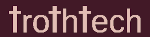 19
[Speaker Notes: FDF is data, read by the consumer, written by the producer 

FDR is control, 
written by the consumer, read by the producer]
A Pair of Thompson/McIlroy Pipes
Producer feeds the forward FD (data, stats) and reads command/control from the reverse FD   
Consumer feeds the reverse FD (control) and reads data/metadata from the forward FD
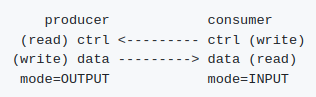 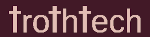 20
A Plumbing Protocol
consumer sends "STAT": producer sends number of bytes available
consumer sends "PEEK": producer sends the data
consumer sends "NEXT": producer advances to next record
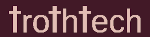 21
[Speaker Notes: “commands” (upstream) are always exactly 4 bytes 

Should data (downstream) be prefixed with a tag? Maybe later as we get experience with this. 

The data consists of records, not necessarily strings, bytes without formatting significance. Records are equally suited to textual content or binary data flows.]
What’s in a Name?
If we call it Pipelines some might expect it to be closer to CMS Pipelines than it actually is. 
If we call it Pipelines, Unix people would think “shell pipes” and then “so what?”. 
Maybe call it Ductwork, real example, controlled flow. 
Maybe call it Plenum, but now too many options.
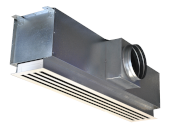 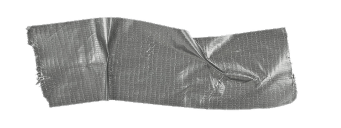 22
[Speaker Notes: https://github.com/trothr/ductwork/

https://gitlab.com/sir.santa/plenum/

Dave Jones suggested “conduit”. We are planning to call the project Conduit/XFL in new and future developments.]
Project needs a “Prefix”
From: Nancy Foley <nfoley@us.ibm.com>
Subject: Prefix Request
Date: Wed, 26 Jul 2023 14:37:20 +0000
   
Prefix XFL* has been assigned to you and your product.
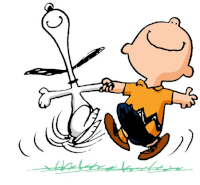 23
[Speaker Notes: Voltage Security (former employer) has a z/OS product. Since they’re in the IBM ecosystem, Phil Smith tried to get “VSI” for “Voltage Security, Inc”. But it was taken. So they got “VSH”. 

I had a few three-letter prefix tags in mind, and asked for help from Alan Altmark. He graciously took the task of finding the right group within IBM. Then I got this note from Nancy Foley, then with the “element” team.]
Inherited Environment
PIPECONN='*.INPUT:4,5 *.OUTPUT:7,10'
PIPEPATH=/my/stages:/usr/libexec/xfl
PIPEOPT_various=whatever
   
File descriptors are passed via $PIPECONN   
Stages are found via $PIPEPATH, not via $PATH   
Default search is /usr/libexec/xfl   
Options passed via environment variables as needed
24
[Speaker Notes: Note that PIPECONN could be leveraged for a pure Java implementation of stage support, perhaps also of the launcher. (Can Java do “file descriptors”?) 

The syntax is obviously taken from ‘ADDPIPE’ and ‘CALLPIPE’ connectors in CMS Pipelines.]
Bypass Shell Plumbing
Q: How to avoid the shell interpreting a pipeline?   
A: Simple ... quote it.   

pipe ' strliteral /hello/ | console '   

The shell does not interpret a quoted pipeline.
25
[Speaker Notes: In the example, strliteral and console are invoked by the pipeline launcher, not by the shell. They’re not found in $PATH processing. The connection between them is not an ordinary Unix pipeline.]
Beware SIGPIPE
Writing to a standard Unix pipe with no listener on the other end results in error EPIPE.   
By default it also precipitates a SIGPIPE, which kills the process (the stage) if not handled.   

signal(SIGPIPE,SIG_IGN);
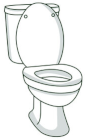 26
[Speaker Notes: Not using this sooner cost a lot of development time. The library now handles this when creating connectors. 

In addition, the launcher closes file descriptors used by a stage after spawning that stage so that there are no dangling connections.]
XMITMSG and APPLMSG
We use the “xmitmsgx” library which is similar to APPLMSG and ‘XMITMSG’.   
Initial message repository stolen from CMS Pipelines.   
Works!
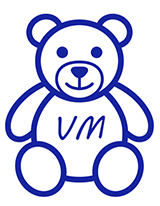 27
[Speaker Notes: When the Internet was young, before we had the world-wide web, there was the Internet Gopher. I wrote a gopher client and server for VM. The community took to it, but pressured me to use a message repository. “A what?” 

I fell in love with this utility. 
I was *shocked* to discover that MVS 
does not have a counterpart. 

I was not satisfied with the internationalization (i18n) and localization (l10n) systems available for Unix, so I wrote one. 

https://github.com/trothr/xmitmsgx/]
Other Languages: Rexx
On CMS: 
'peekto'   
'output'   
'readto'   
In POSIX: 
xlf("peekto",,)   
xlf("output",,)   
xlf("readto",,)
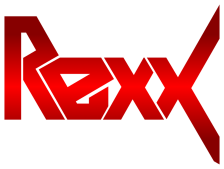 28
[Speaker Notes: CMS Rexx and CMS Pipelines have developed a symbiotic relationship. Some people have difficulty conceiving of Rexx apart from Pipes and vice versa.]
Other Languages: COBOL
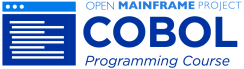 call 'XFLPEEK' using sn buffer buflen returning Result.   
   …   
call 'XFLOUT' using sn buffer buflen returning Result.   
   …   
call 'XFLREAD' using sn buffer buflen returning Result.   
   …   
Loop as needed
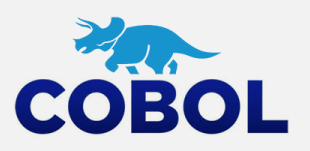 29
[Speaker Notes: ANY LANGUAGE

I had hoped to demonstrate Java (JNI), Tcl, and Python, but they were not ready by press time.]
CP Stage: more than a hat-tip
Why not have a ‘cp’ stage?   
(credit Sir Rob the Plumber)   

sudo pipe ' cp q v stor | console '   
sudo pipe ' strliteral /q userid/ | cp | console '
30
[Speaker Notes: So … there’s no CMS stage, but we *might* be able to fudge that using ADJUNCT processor running CMS.]
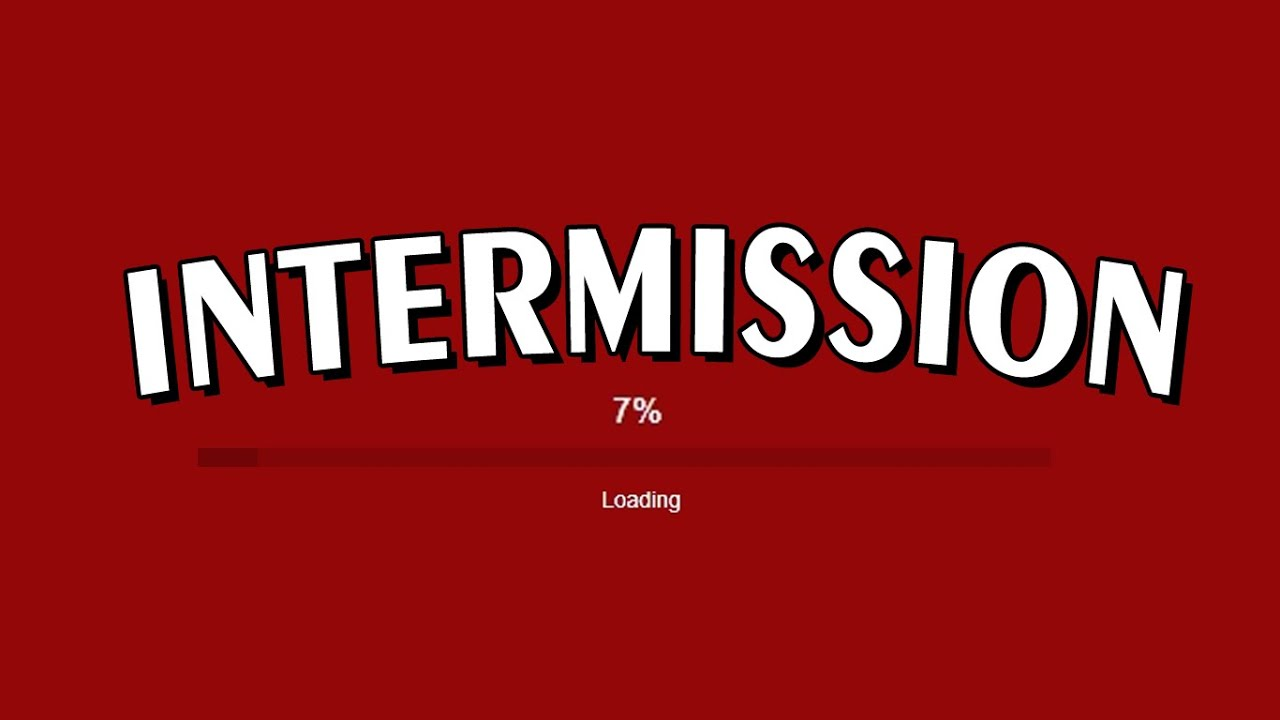 31
[Speaker Notes: demo time

various sample pipelines, incl simple multi-stream  
z/Linux for ‘cp’ stage demo 
Rexx stage demo 
Java stage demo 
COBOL stage demo 

pipe ' strliteral /hello/ | console ' 
pipe ' < testfile | console ' 
pipe ' < testfile | rxstage | console ' 
pipe ' < testfile | cobstage | console ' 

sudo pipe ' cp Q V STOR | console ' 
sudo pipe ' strliteral /Q USERID/ | cp | console ']
Concerns about Efficiency
“premature optimization is the root of all evil”		 – Knuth 
 
Go with the “heavy” to get it going. Improve as you can. 
Remember: your time costs more than CPU time. 
Keep everything in perspective.
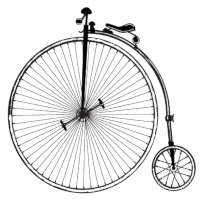 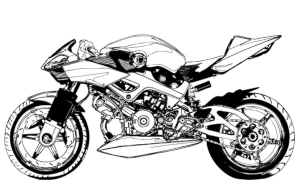 32
[Speaker Notes: The full text of what Dr. Knuth said is, “We should forget about small efficiencies, say about 97% of the time: premature optimization is the root of all evil. Yet we should not pass up our opportunities in that critical 3%”

https://en.wikipedia.org/wiki/Program_optimization

Every time over the past couple decades that I have mentioned this to a seasoned VMer, the inefficiency of the POSIX process model makes them cringe. 

Ducati will come in time. 
Vintage bicycle today … at least rolls.]
Concerns about Accuracy
This implementation needs: 
A pacing strategy (in the dispatcher) allowing a stream to be split at one point, filtered and altered, then merged by a join with the record order preserved.   
A set/get interface for variables in various languages. e.g., if the ‘var’ stage runs as a sub-process, how can it set variables in the Rexx calling process?
33
Open Issues
Current PIPECONN struct array is unclear; presumes primary, secondary, etc   
Stages should start with a PIPESTAGE struct   
Parsing logic is in “pipe.c”; needs to move to “xfllib.c”   
Few stages implemented so far – SMOP
34
[Speaker Notes: SPEC is the most obvious omission. 
Note that spec.nrx is more than twice as large as any other stage in Pipelines for NetRexx. 

Current PIPECONN is returned to each stage as an unordered list. Difficult at present to identify (e.g.) secondary input if there is no primary input. 

Launcher calls a function from the library which simply needs to be improved, such will utilize the PIPESTAGE struct rather than just PIPECONN.]
MEMO LIFEBOAT
The VMSHARE conference had “MEMO LIFEBOAT” for all those times IBM tried to kill VM. 
POSIX Pipelines is a lifeboat item: If your organization is moving away from z/VM then you can still have “robust” plumbing!
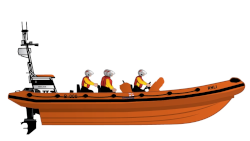 35
[Speaker Notes: I originally said “he-man plumbing”, but was told that it is not politically correct.]
Hello, World!
$ pipe --version
XFLPIP086I POSIX Pipelines (XFL) version 1.0.0

http://trothtech.us/pipelines/
36
[Speaker Notes: http://trothtech.us/pipelines/
is IPv6 so if you cannot reach it then try http://www.casita.net/pipelines/

HTTPS verification is mixed but all deliverables are signed using PGP with key 0x96af6544edf138d9]
Links
POSIX Pipelines official site   http://trothtech.us/pipelines/
POSIX Pipelines as “Ductwork” project   https://github.com/trothr/ductwork/
POSIX Pipelines as “Plenum” project   https://gitlab.com/sir.santa/plenum/
37
Links
Pipes for NetRexx and Java   https://www.rexxla.org/presentations/2012/NJPipes.pdf
RXPIPE for z/OS   https://www.rexxla.org/presentations/2024/RxPipe.pdf
Swift implementation of Pipelines (Craig Edwards)   https://github.com/edwardaux/Pipes/
Pipes for Java (Craig Edwards)   https://github.com/edwardaux/Pipelines/
38
Summary
The pipe connector: commands go upstream, data downstream 
Associate each end of the connector with a stage 
Re-use stage struct of labeled stages 
Per-stage: close those unused and dangling file descriptors 
Set $PIPECONN and placing it into the environment 
Find stages in /usr/libexec/xfl or via $PIPEPATH   

http://trothtech.us/pipelines/pervasive-vmws-2024.pptx
39
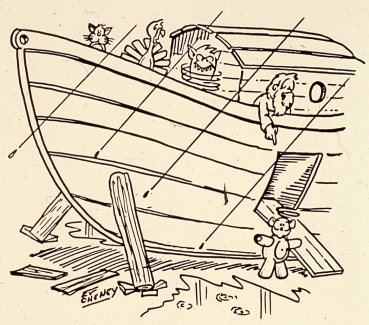 Thank You!
Rick Troth
<rick@trothtech.us>
http://www.trothtech.us/pipelines/
40
[Speaker Notes: Maybe the lifeboat is Noah’s Ark. 

Thanks to McIlroy and Thompson for Unix pipes. 
Thanks to John Hartmann for CMS Pipelines. 
Thanks to Rob van der Heij for keeping it going. 
Thanks to Susan Troth for support and focus. 
Thanks to Martin Troth for being a booth babe. 
Thanks to God for giving me 			such wonderful family and friends.]